Why Am I Here?
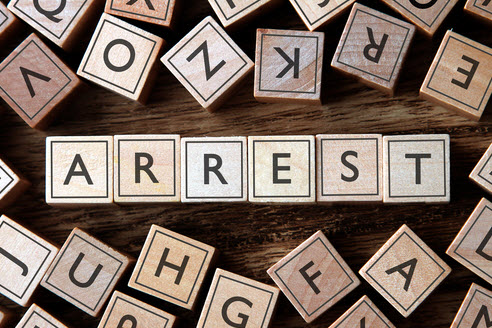 What were you Arrested for?
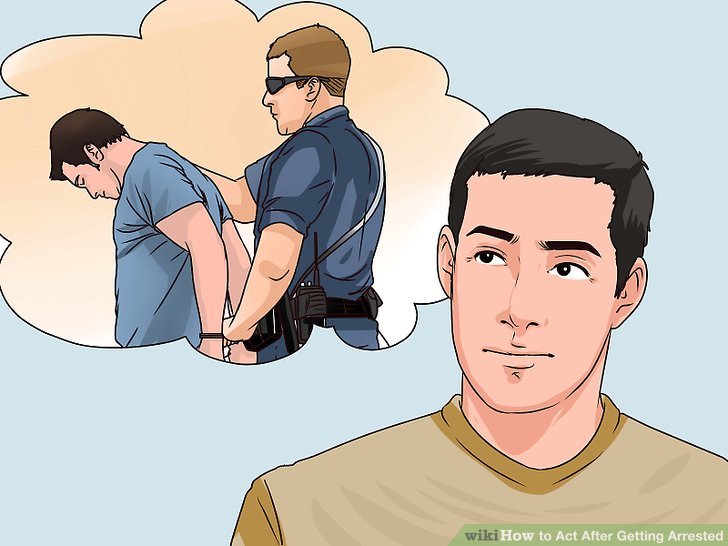 How do you feel about the arrest?
Did you know that the common response to any arrest is that it is demeaning, embarrassing, uncomfortable, and a down right shi@&y experience.
What was it like for you?
Did you know we arrest more people here than anywhere else in the world?
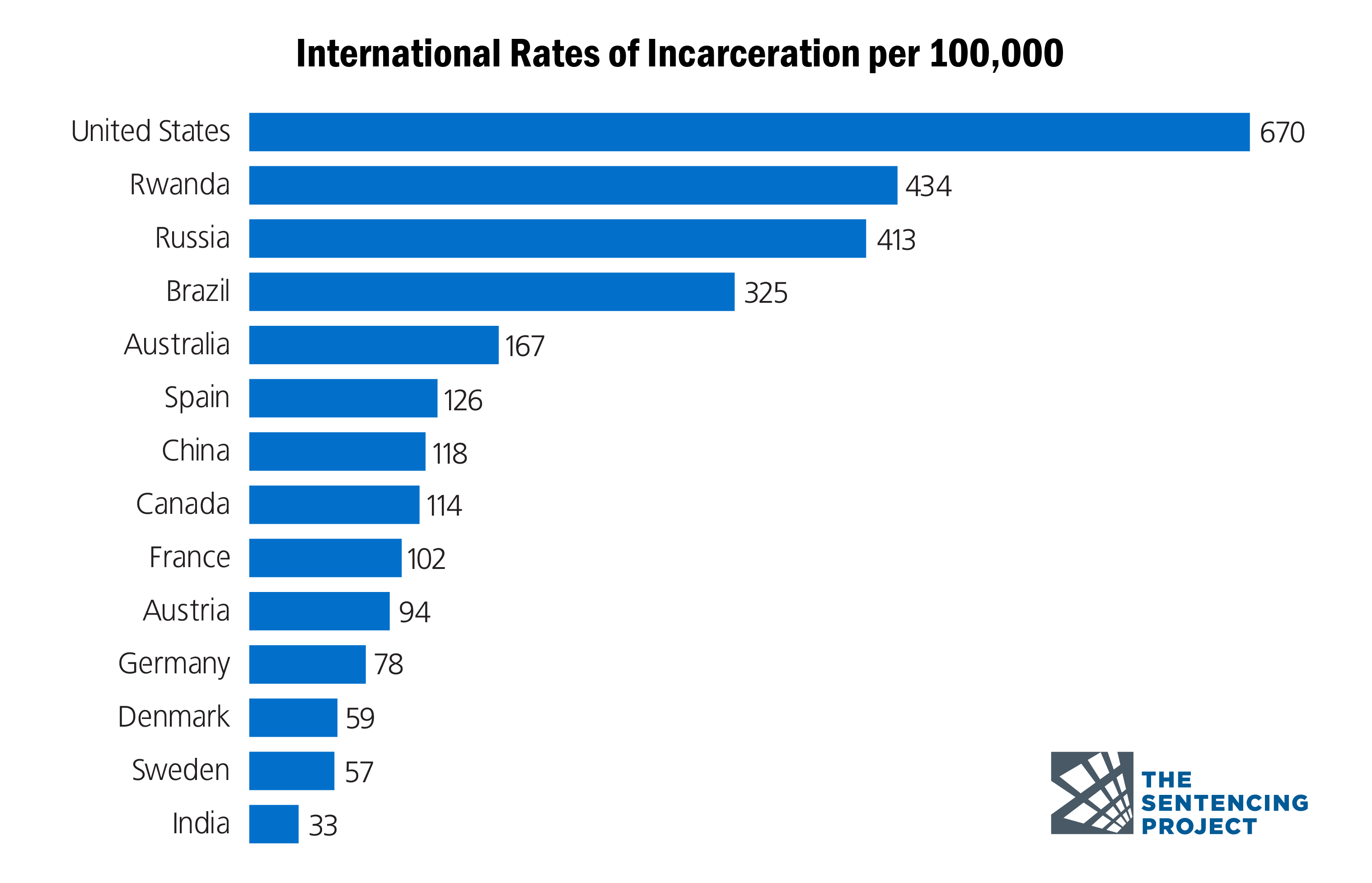 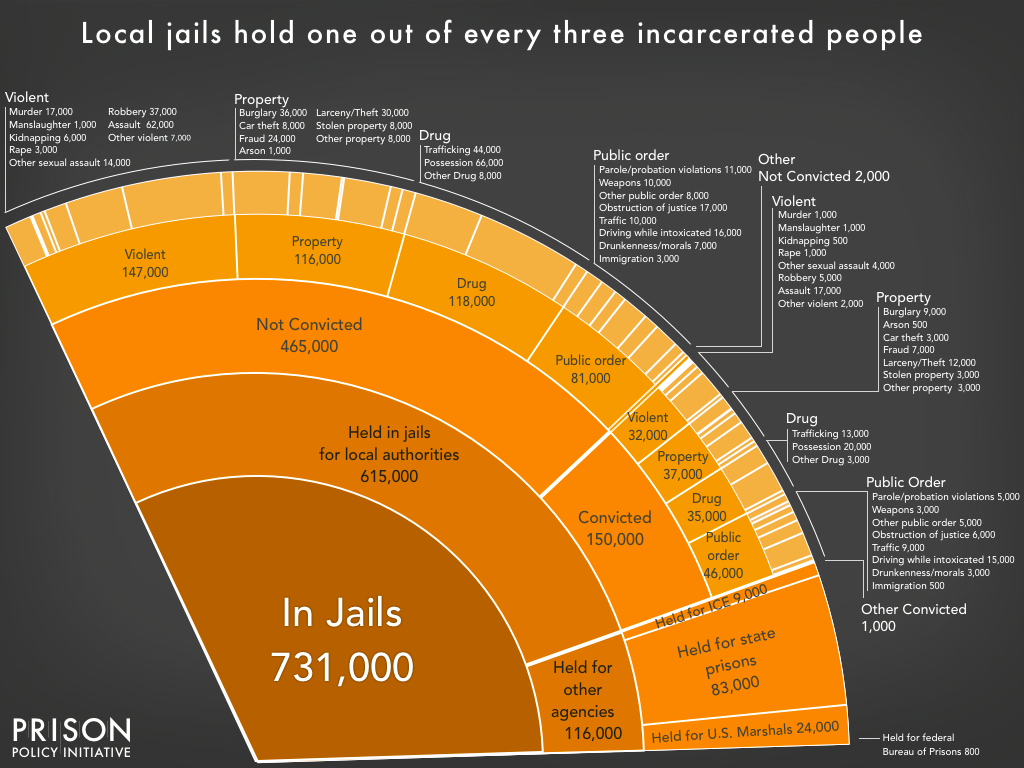 A lot of individuals blame someone else for their arrest…
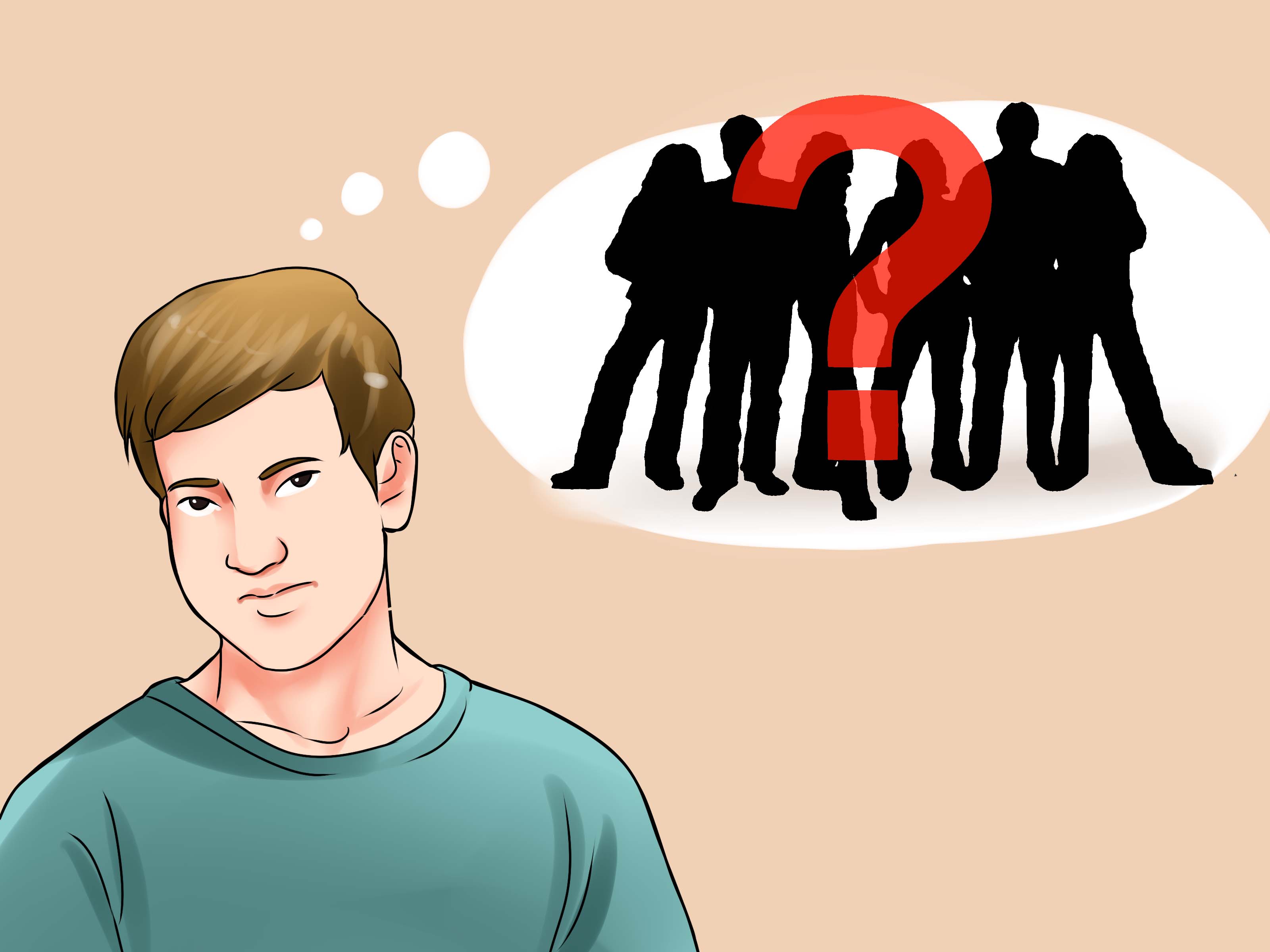 The problem with blame, is it gets you nowhere fast….
When you blame others you give all your power away. However, if you take responsibility, then there are options….
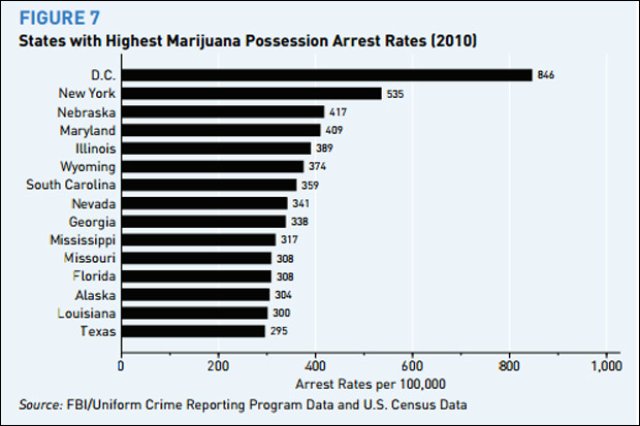 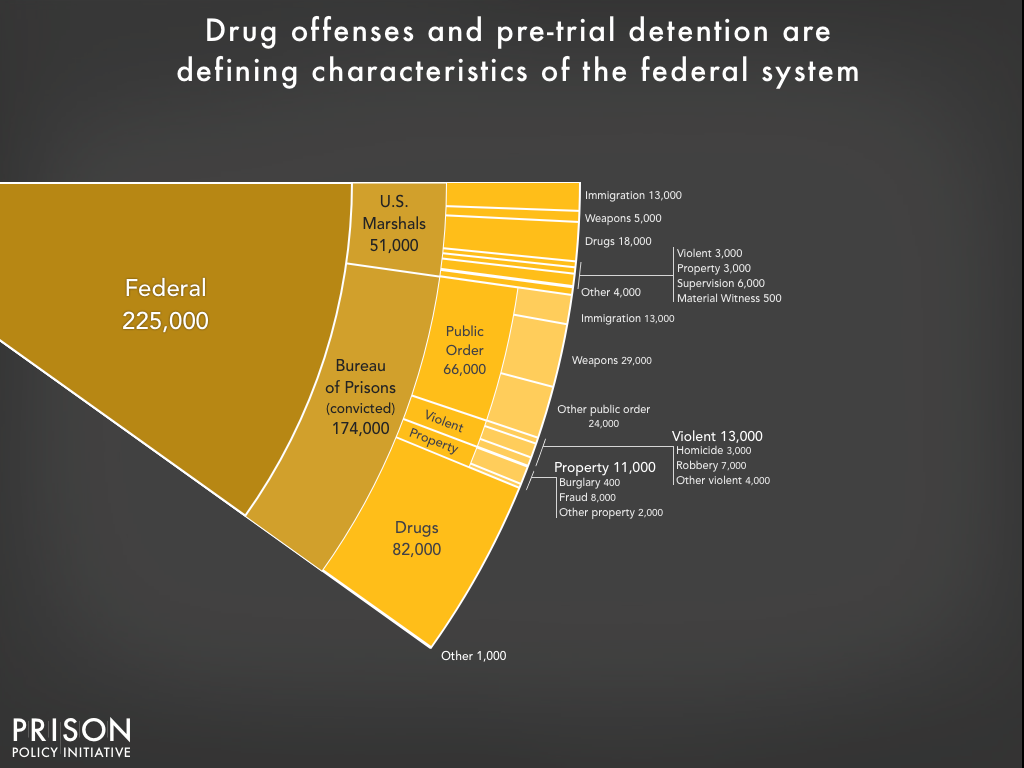 At a state and national level, drug offenses are a dominant cause leading to arrests and incarceration.
Getting arrested and spending time in jail will impact your life. How much is up to you.
Think about details of you arrest, what were you doing before it occurred?
Who were you with? Has this person been in trouble before?
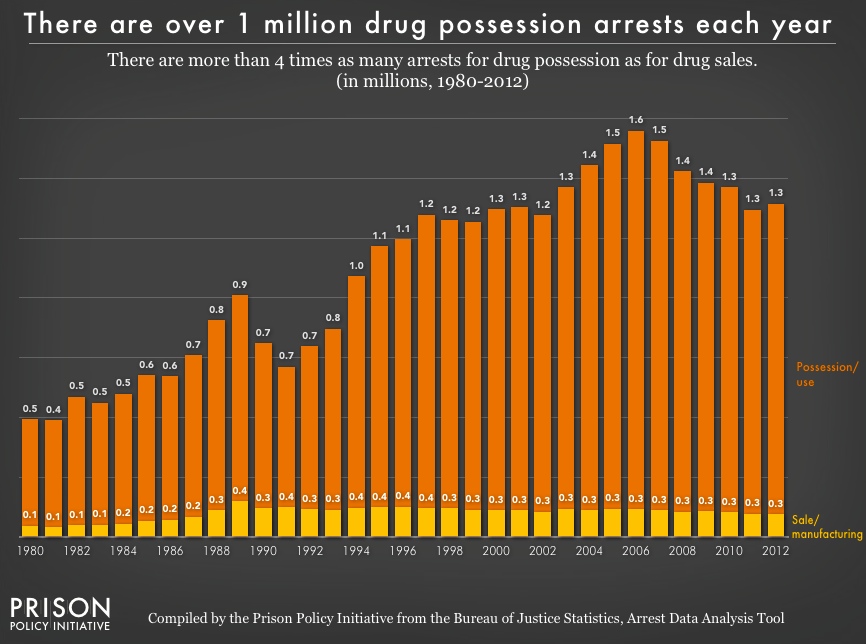 Then there is going to court, the cost of an attorney, the delayed hearings. And finally, here you are…
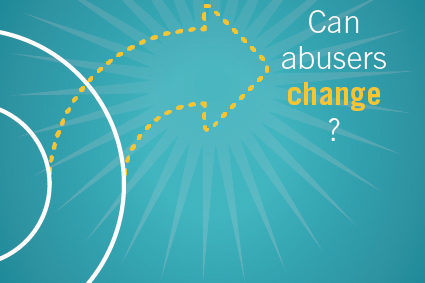 Consequences & Poor Life Choices
Look at the consequences of your life choices, drug & alcohol use, as well as your arrest and incarceration.
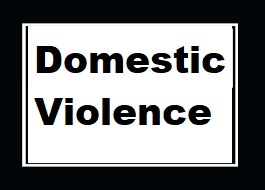 Legal Consequences
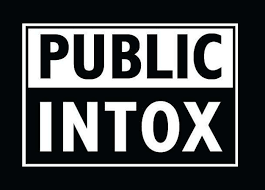 DUI; Reckless Operation; Domestic Violence Charges; Public Intoxication; Open ContainerAssault; Theft; Drug Trafficking; Drug Abuse; Loss of Children; No Driver's License; Unpaid Fines/ Tickets…
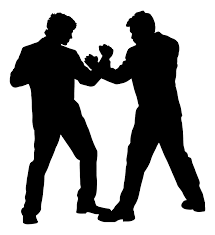 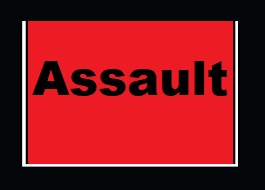 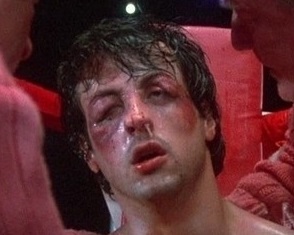 Physical Consequences
Ulcers and/or Cirrhosis; Accidents * Bar Fights * Cut/ Stabbed * ShotMigraine * Hangovers * Blackouts
Weight Gain/Loss; Heart Burn; Beat up * Whiplash * Teeth Knocked Out Broken Nose * Broken Bones * High Blood Pressure * Heart Problems…
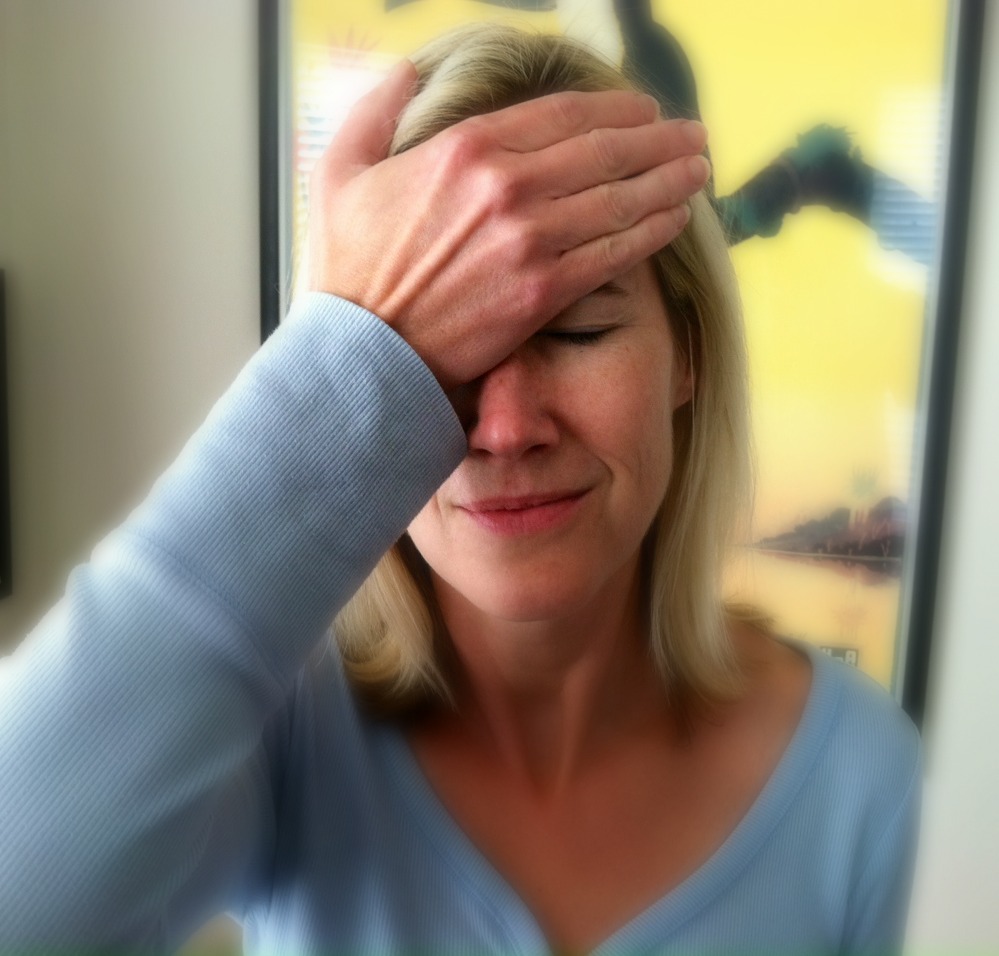 Social Consequences
Friends worry about you; Family and friends are embarrassed about your arrest; Your social circle is impacted; A lot of time revolves around the use of alcohol or drugs...
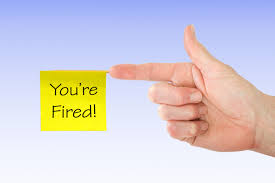 Employment Consequences
Missing Work; Losing Jobs; Lost Job Opportunities; Lost Time At Work; Had To Take Comp. Time
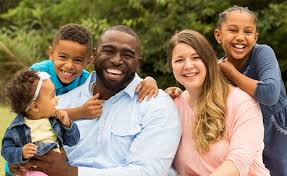 Family Consequences
Family complaints… Time spent away using when it could be spent with the family? Money spent on drugs or alcohol that could’ve been spent on family?
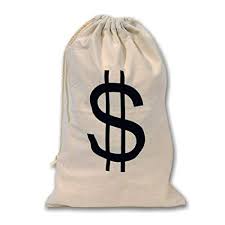 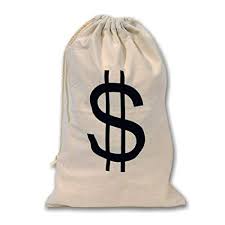 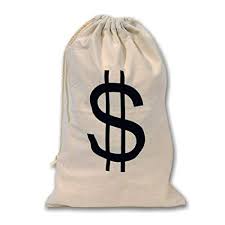 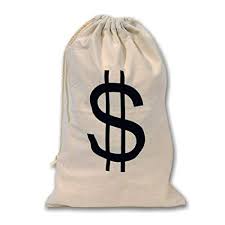 Adding It All Up  How much has this arrest cost?
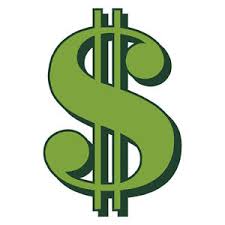 How much did Court Cost? 
Fines? 
Lost wages? 
Interlock?
SCRAM? 
Probation Fees?
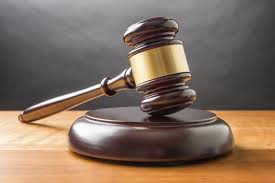 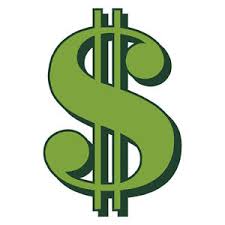 How much do you spend on Alcohol? 
Daily? 
Weekly? 
Monthly? Annually?
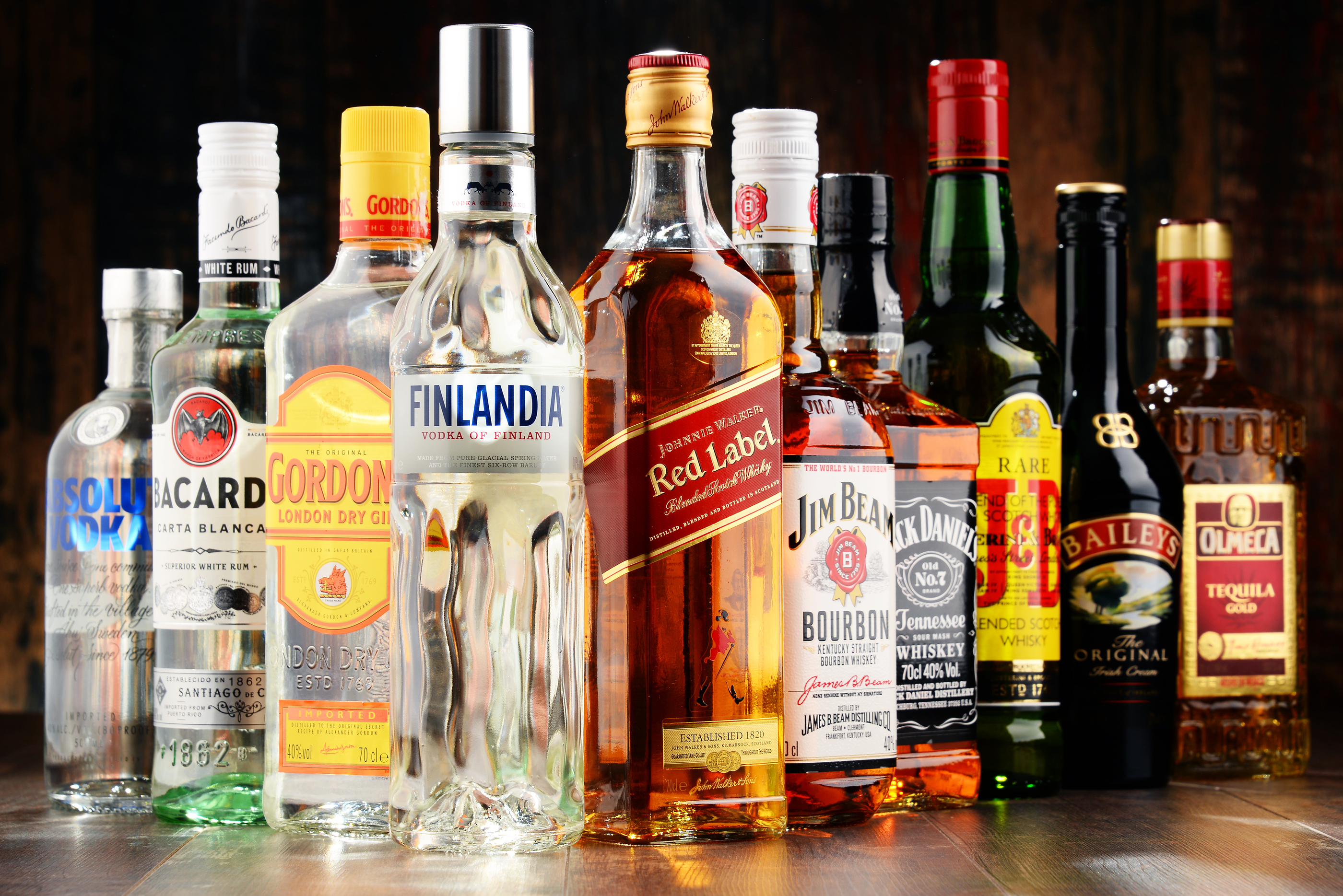 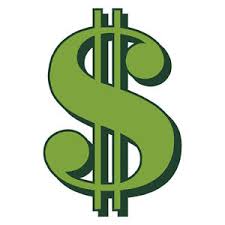 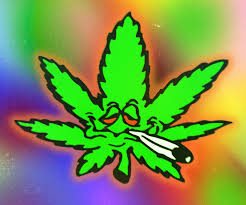 How much do you spend on drugs? 
Daily? 
Weekly? 
Monthly?
Annually?
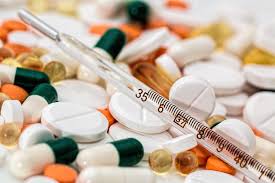 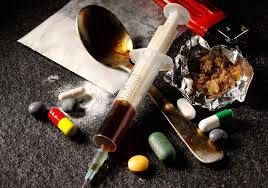 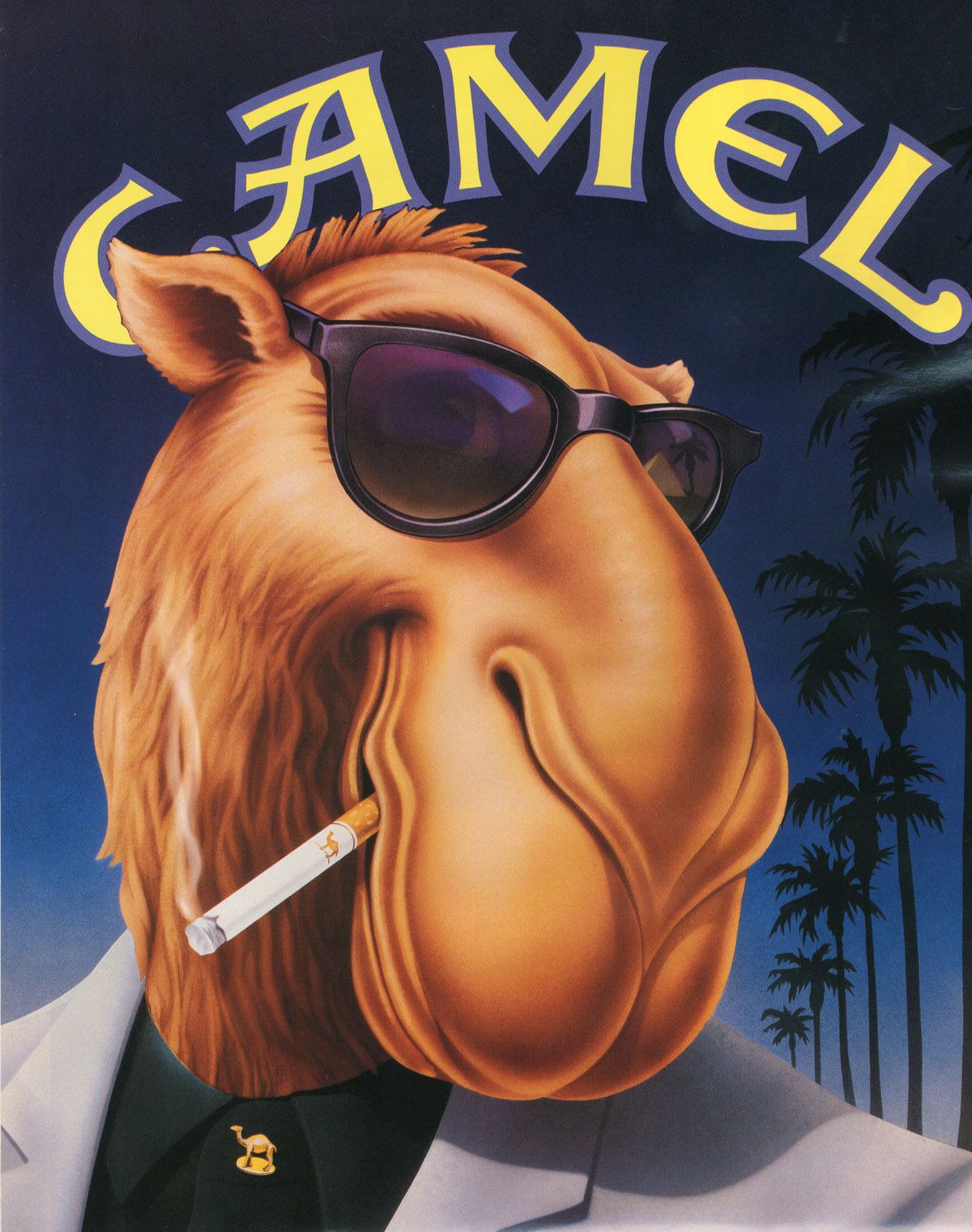 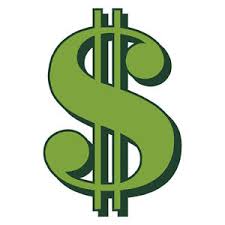 How much do you spend on cigarettes? 
Daily? 
Weekly? 
Monthly?
Annually?
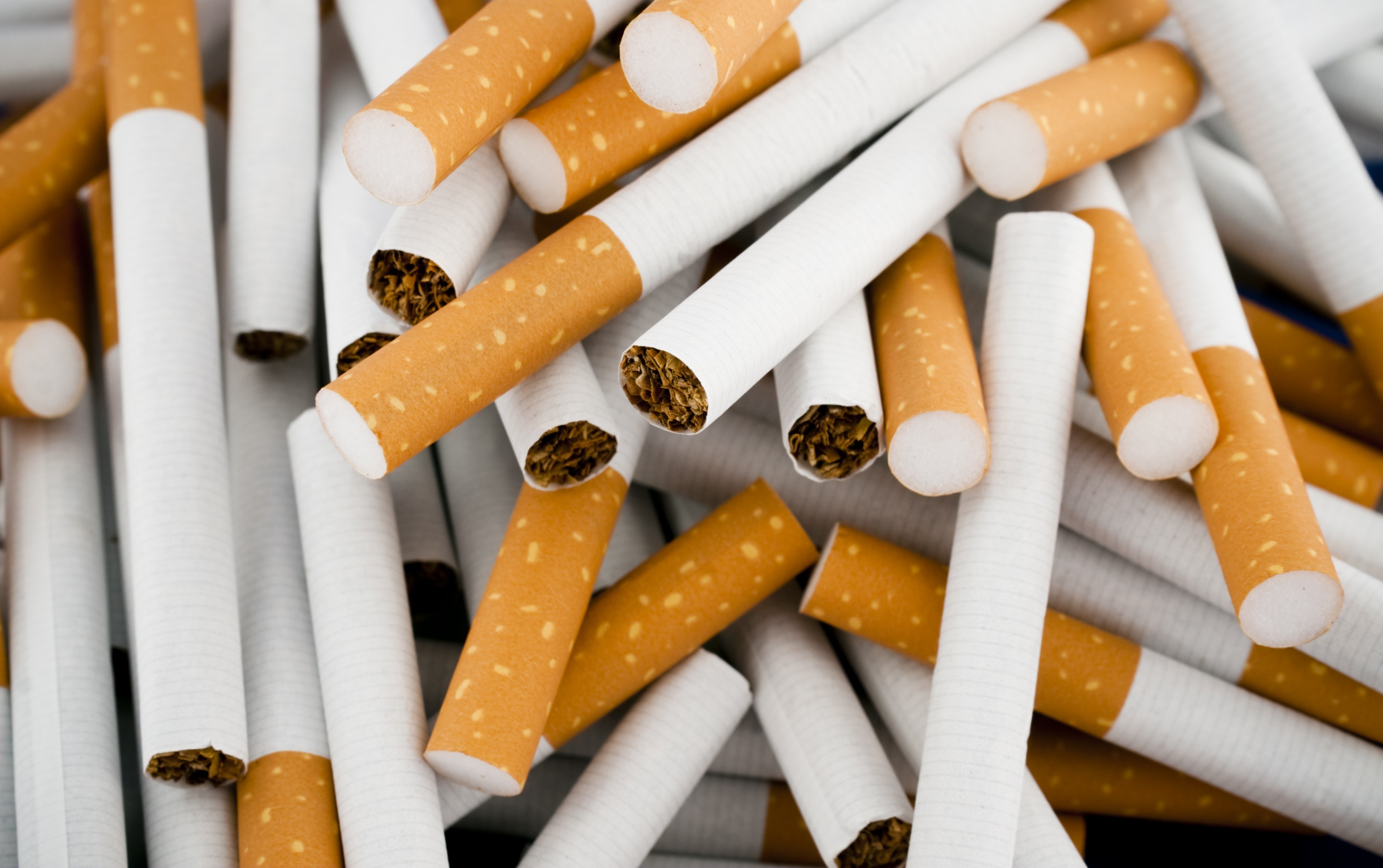 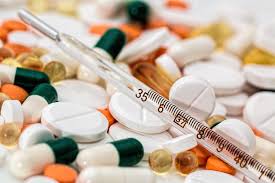 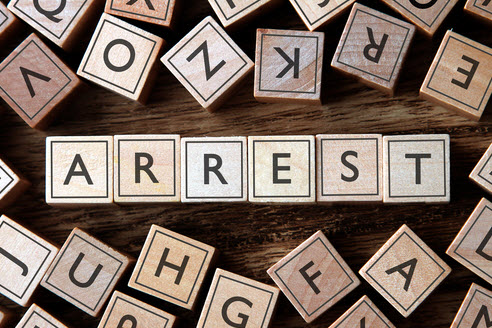 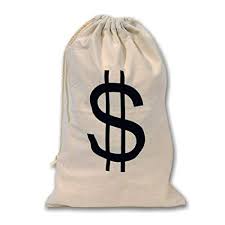 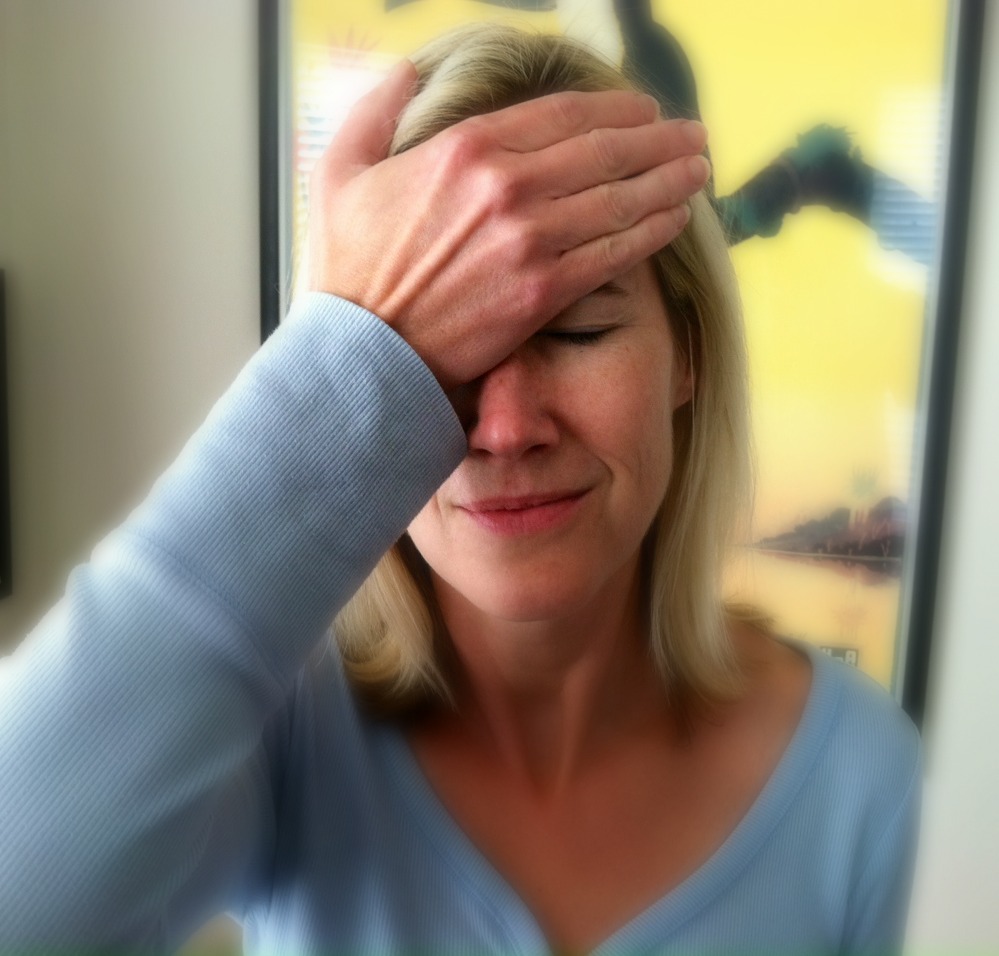 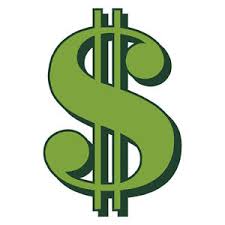 So, after adding it all up…. 
Looking at the emotional fall out of being arrested…
The complications to your life that incarceration initiates…
And the straight up loss of money…
It is worth thinking about, diving into, 
considering, 
really evaluating why you make the choices that you make and …
Understanding what influences these choices.
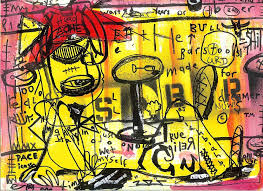